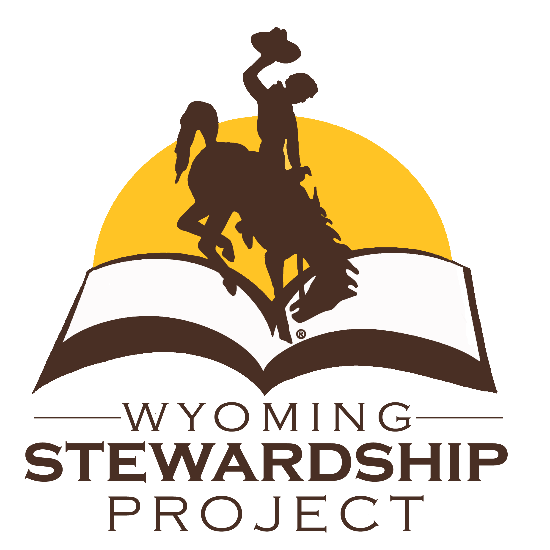 Minerals & Energy4th GradeLesson 1: What Does Stewardship Mean to You?
[Speaker Notes: The name of the lesson is a link to the Wyoming Agriculture in the Classroom website where the lesson can be downloaded.]
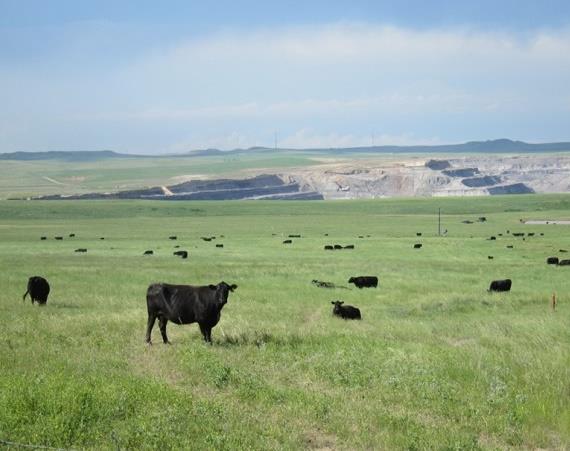 Essential Question:

How can we be stewards of Wyoming’s mineral and energy resources to benefit current and future generations?
[Speaker Notes: This is a chance to share the Essential Question for this unit.]
Today’s Challenge:Students will gain an understanding of the term stewardship and of their role in being stewards.
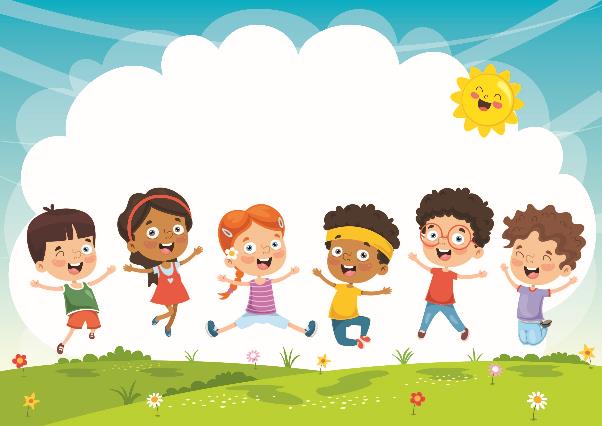 [Speaker Notes: This is the focus of today’s lesson.]
Vocabulary
Benefit- an advantage or profit gained for something

Conservation- the careful utilization of a resource in order to prevent waste and leave some for future generations

Entrust- to give somebody the responsibility of doing something or of caring for someone or something

Generation- a group of individuals, most of whom are the same approximate age

Resource- a place or thing that provides something useful

Steward- an individual who manages areas or resources

Stewardship- As Wyoming citizens, we are stewards entrust with the responsible development, care, and use of our resources to benefit current and future generations.
[Speaker Notes: These are the new vocabulary words for this lesson.  You may need to adjust this list according to the needs of your students.]
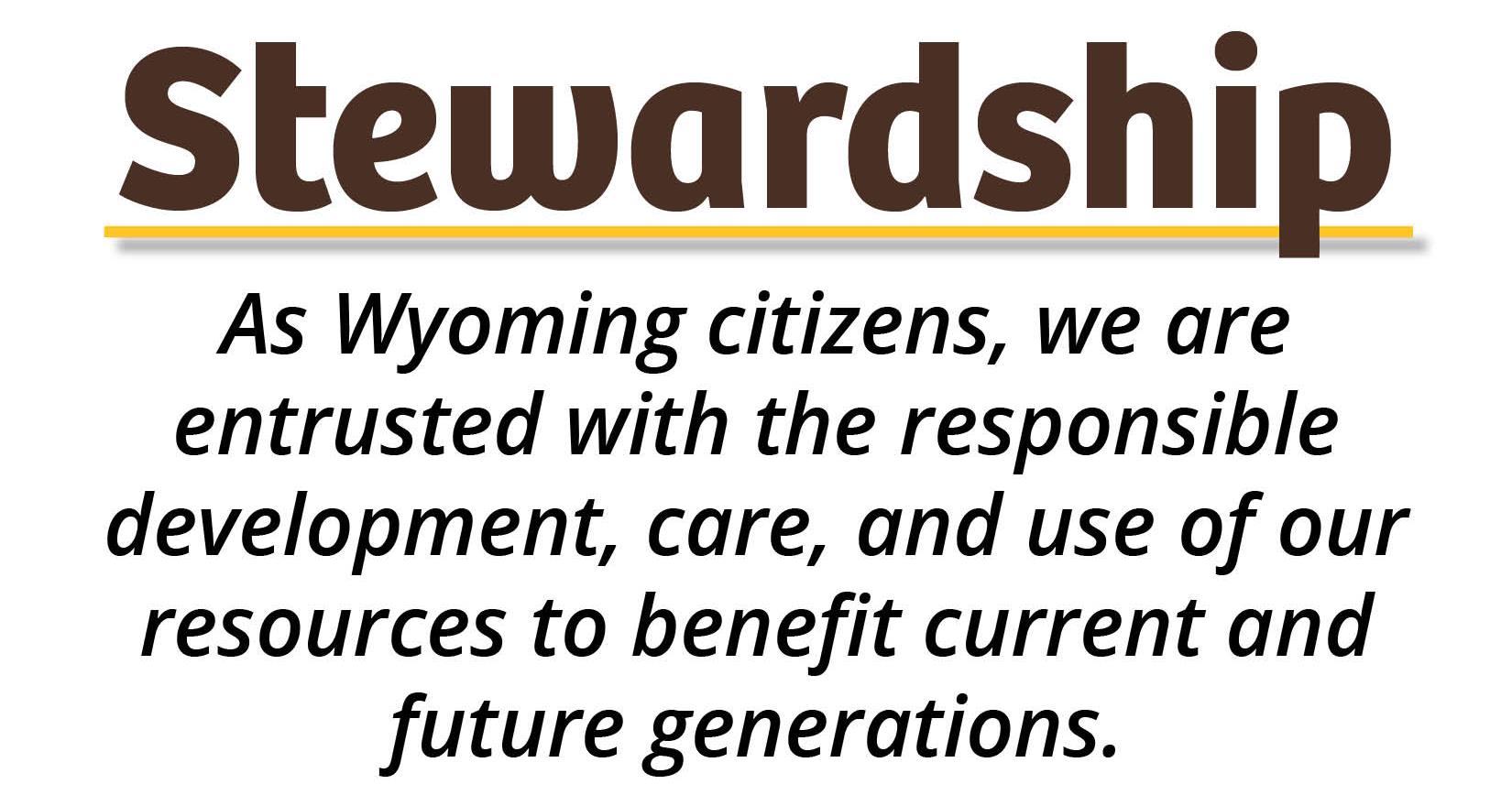 [Speaker Notes: Procedure #1
You will discuss the definition of Stewardship.]
Images of Stewardship
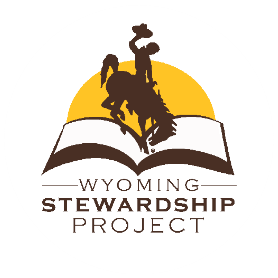 [Speaker Notes: Procedure #2
The slides that follow are the Power Point. Slide #19 provides talking points for each slide.]
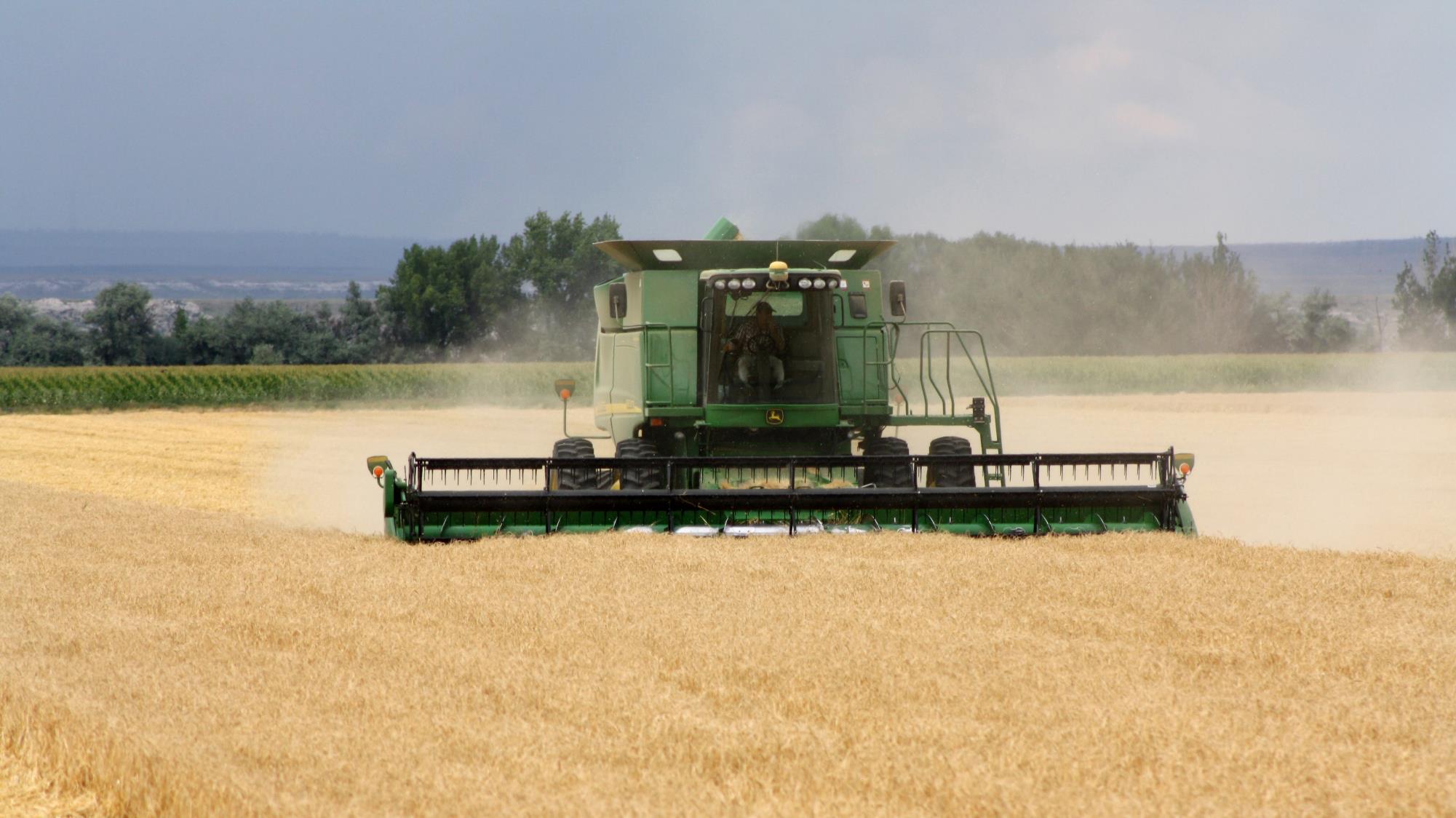 Harvesting grain
Photo credit: Liz Lauck
[Speaker Notes: Slide 1 – Harvesting grain]
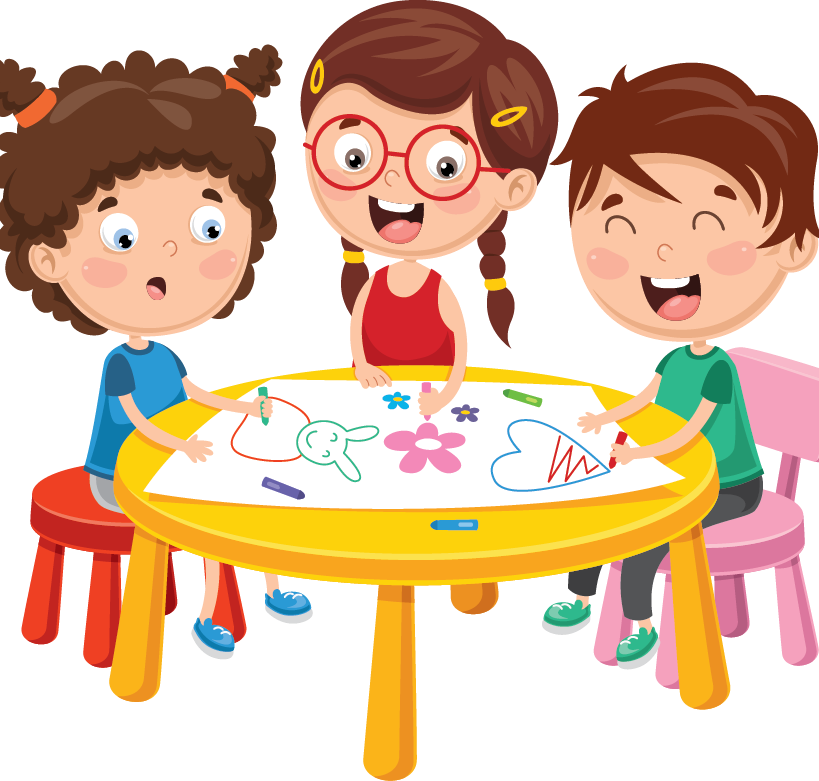 DiscussionHow does this show Stewardship?
[Speaker Notes: Talking point -  New technology in tractors and harvesting equipment help farmers grow more food and feed more people with less land.]
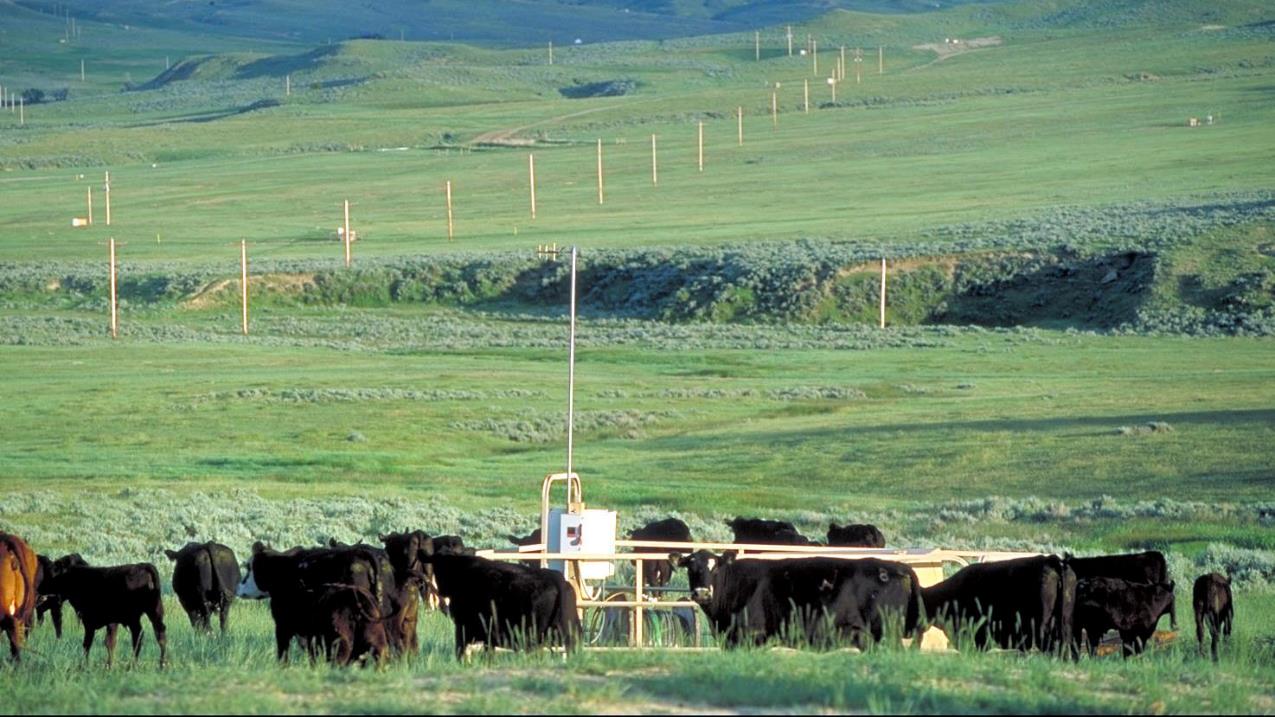 Cattle grazing the land where natural gas is produced
Photo Credit: Wyoming Petroleum Association
[Speaker Notes: Slide 2 – Cattle grazing the land where natural gas is produced]
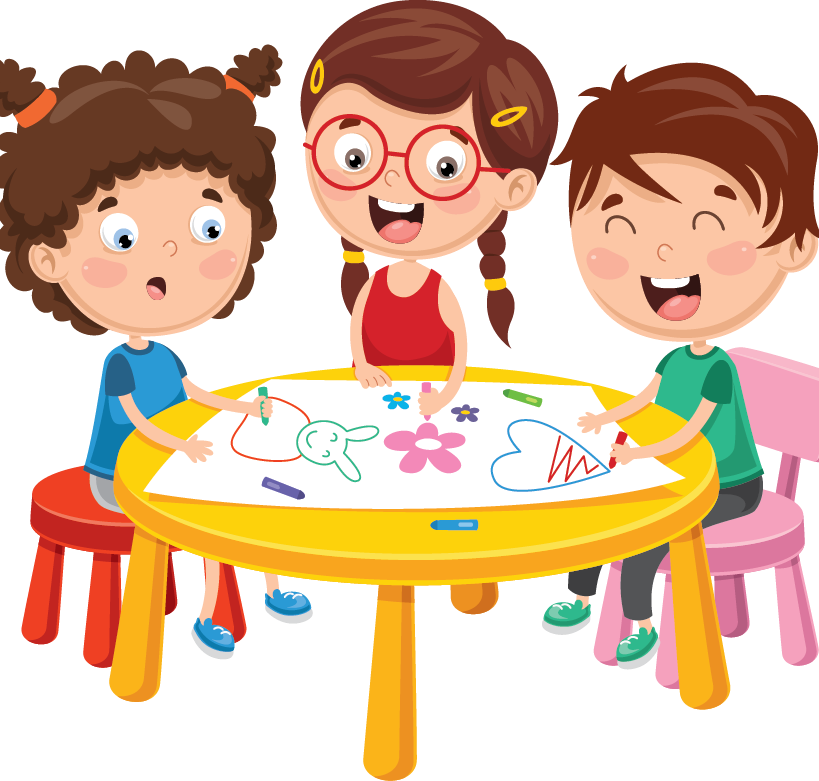 DiscussionHow does this show Stewardship?
[Speaker Notes: Talking point - Multiple land use, grazing and resource extraction can use the same land.]
Fence Maintenance
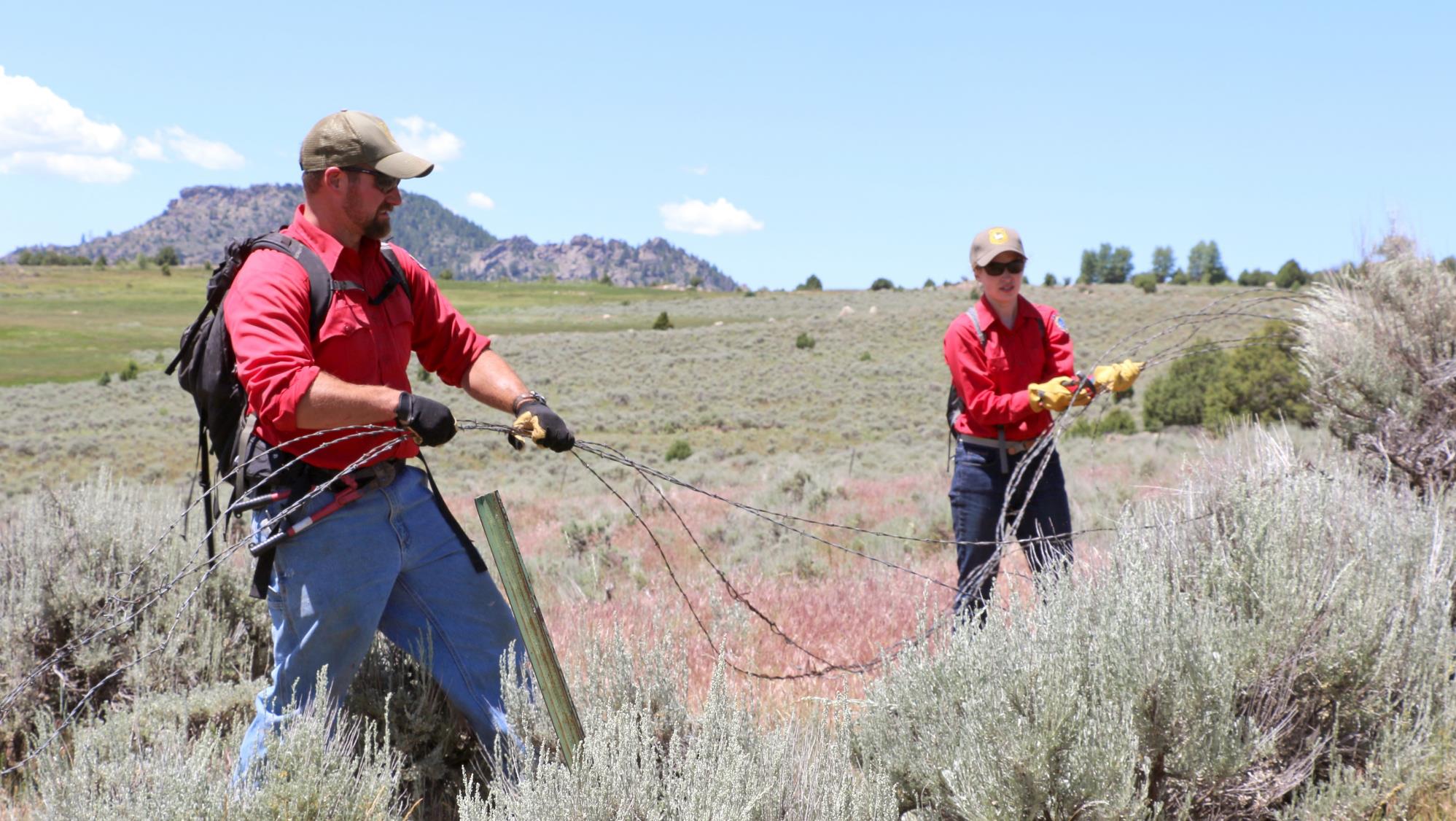 Photo credit: Wyoming Game and Fish
[Speaker Notes: Slide 3 – Fence maintenance]
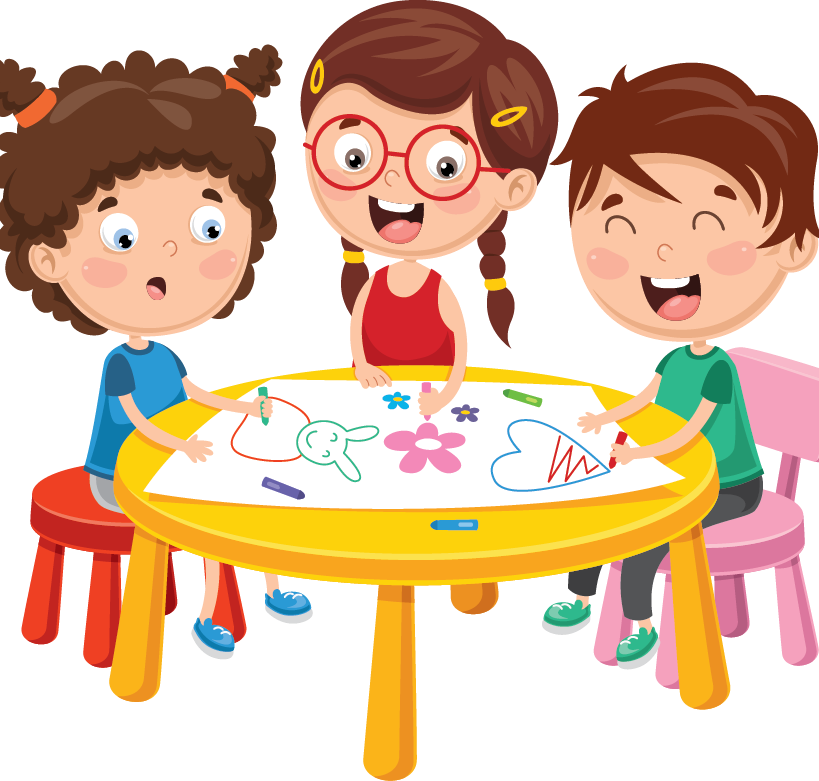 DiscussionHow does this show Stewardship?
[Speaker Notes: Talking Point:  Good fencing helps manage grazing of rangeland.  Fixing the fence can help keep animals from getting tangled in down wires.]
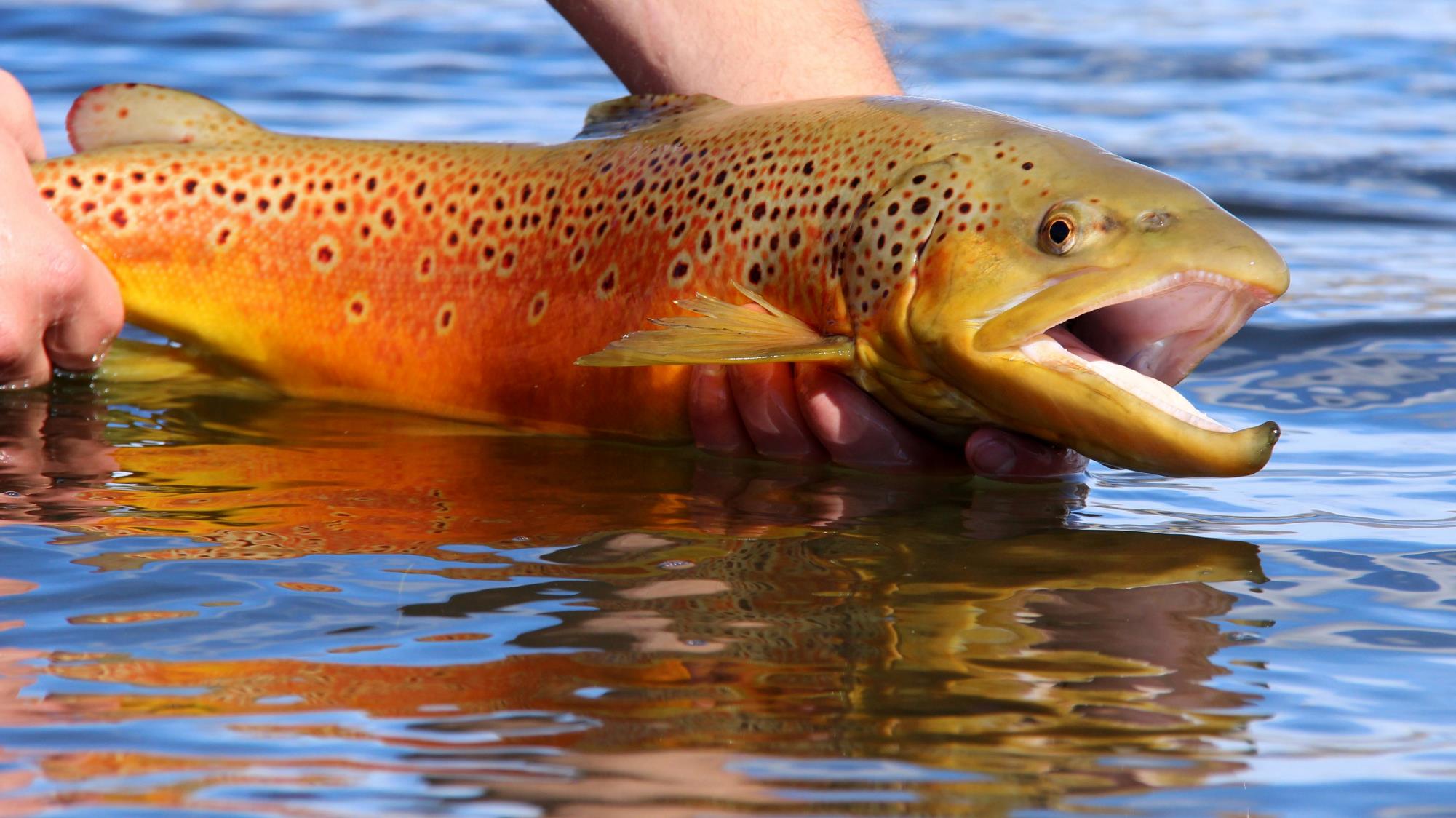 Fishing
Photo Credit: Wyoming Game and Fish
[Speaker Notes: Slide 4 – Fishing]
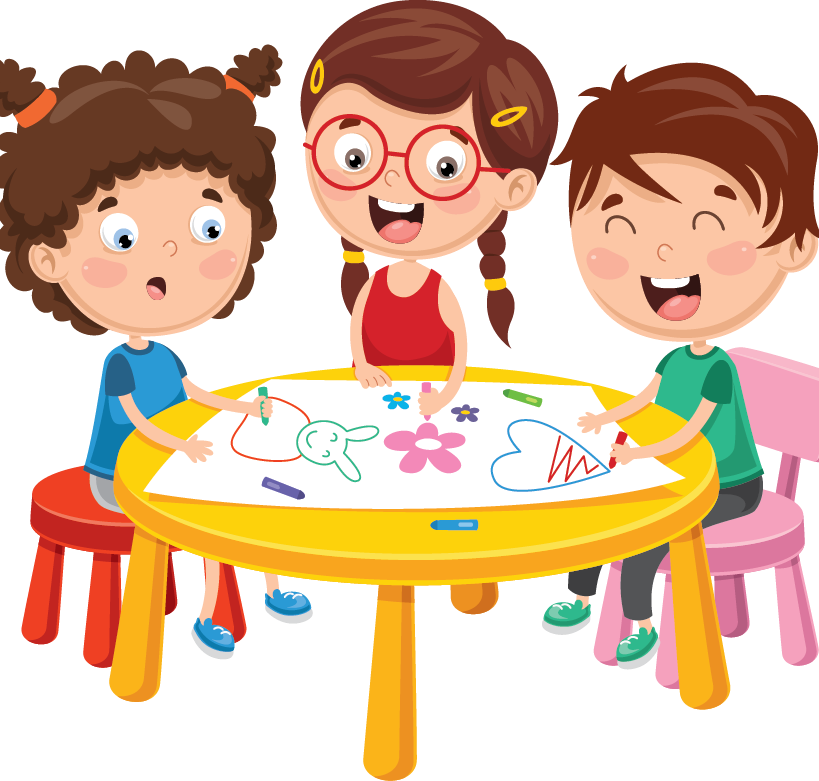 DiscussionHow does this show Stewardship?
[Speaker Notes: Talking Point:  Catch and release fishing allows sportsmen to enjoy fishing, while still maintaining the fish population.]
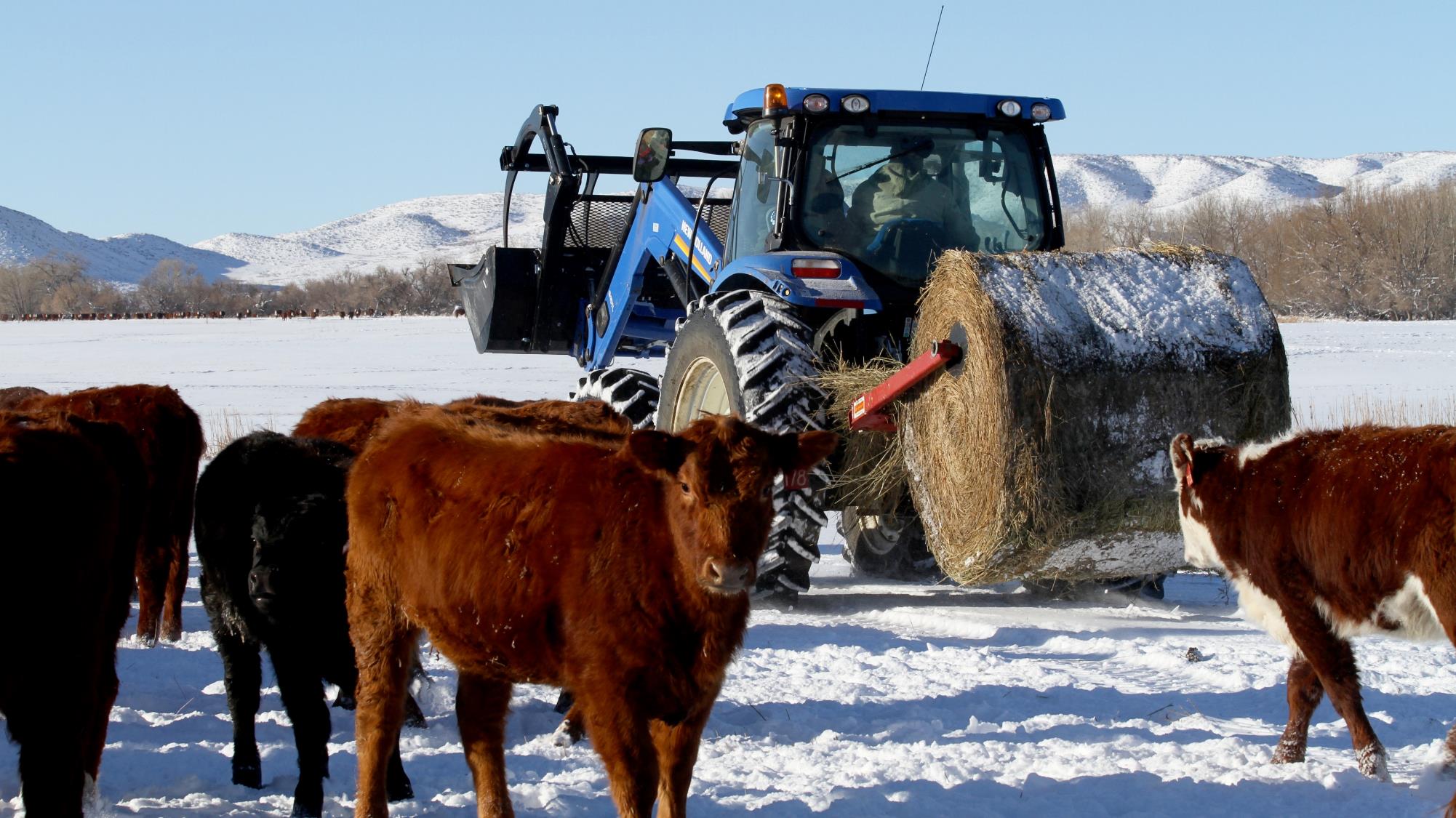 Feeding cattle in the winter.
Photo credit: Stephanie Russell
[Speaker Notes: Slide 5 – Feeding cattle during the winter]
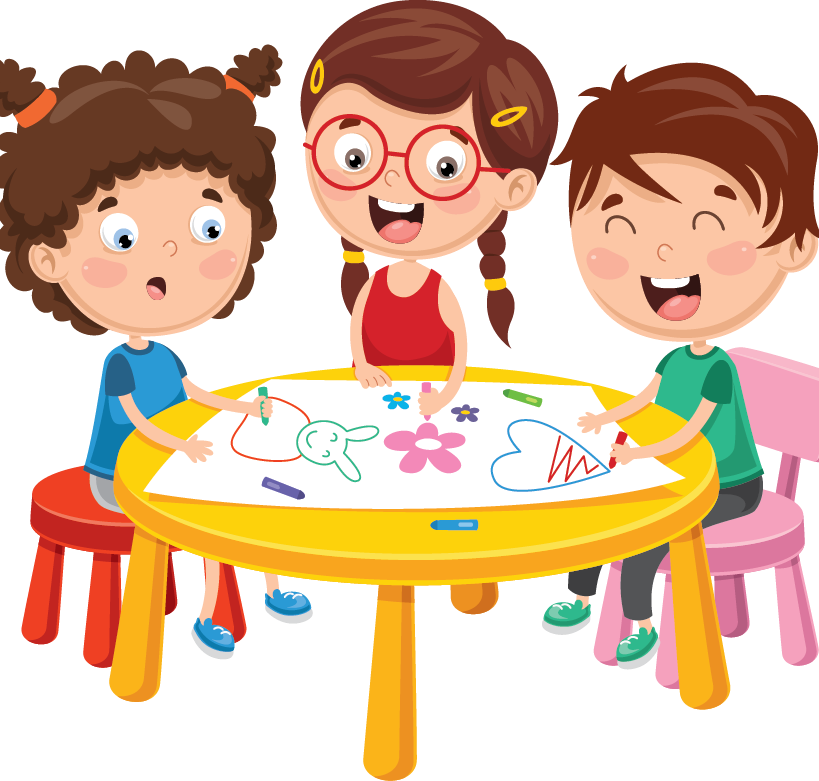 DiscussionHow does this show Stewardship?
[Speaker Notes: Talking Point:  Feeding hay and grain during the winter helps cattle get enough to eat and keeps them healthy when grazing is more difficult.]
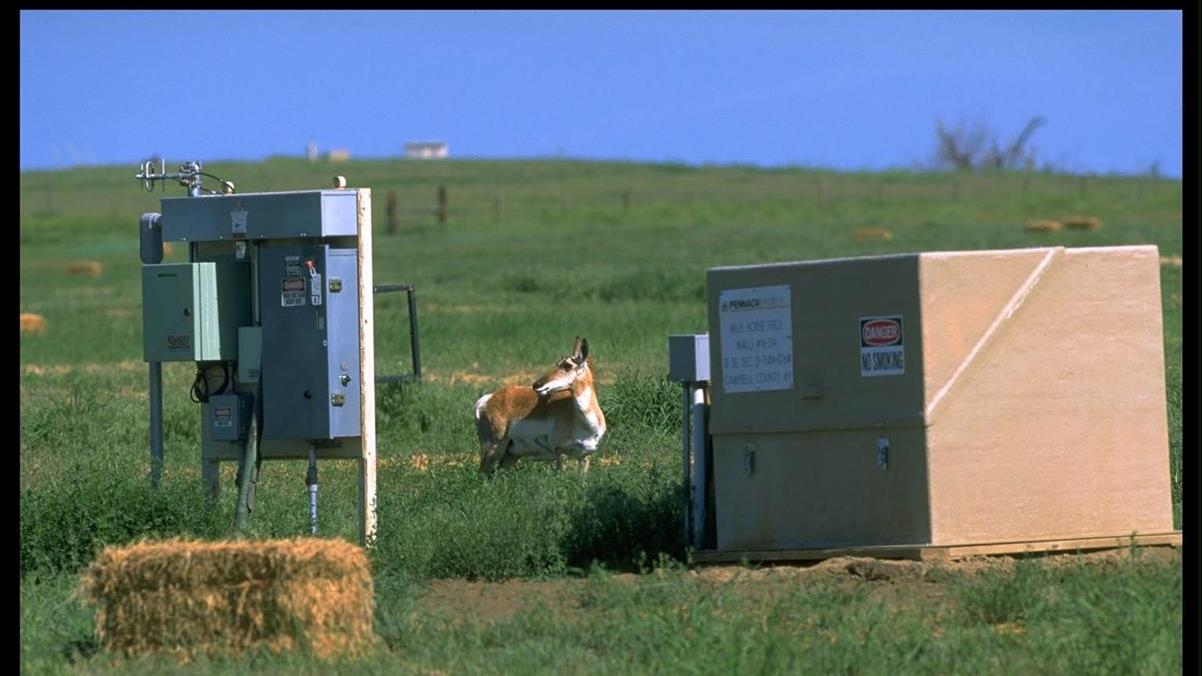 Wildlife grazing near natural gas production equipment
Photo credit: Wyoming Petroleum Association
[Speaker Notes: Slide 6 – Wildlife grazing near natural gas production equipment]
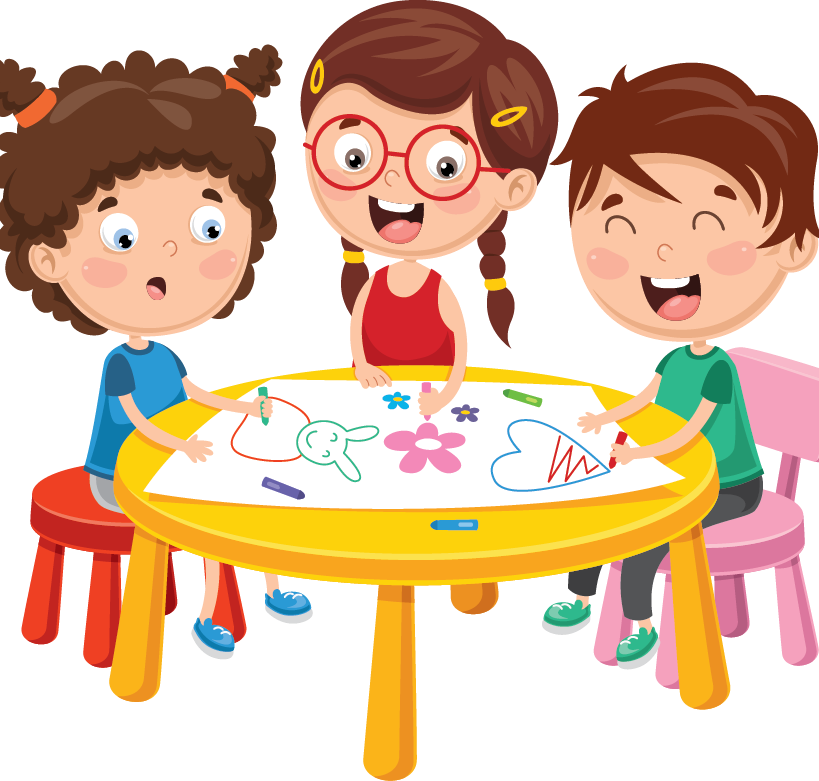 DiscussionHow does this show Stewardship?
[Speaker Notes: Talking Point:  Multiple land use – wildlife can live where resources are being extracted.]
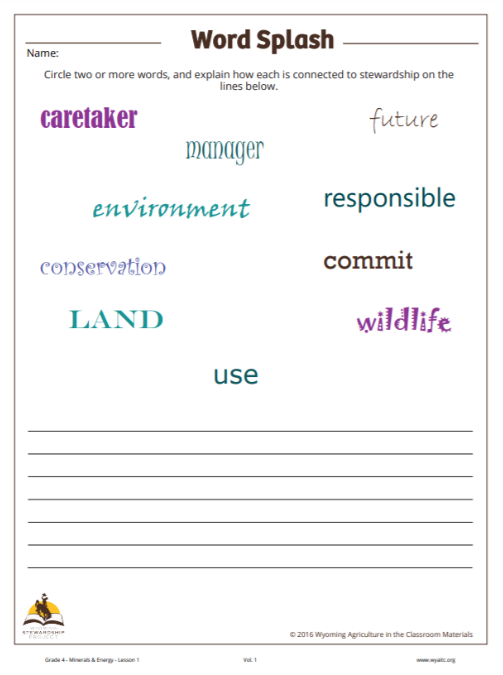 How do these words relate to Stewardship?
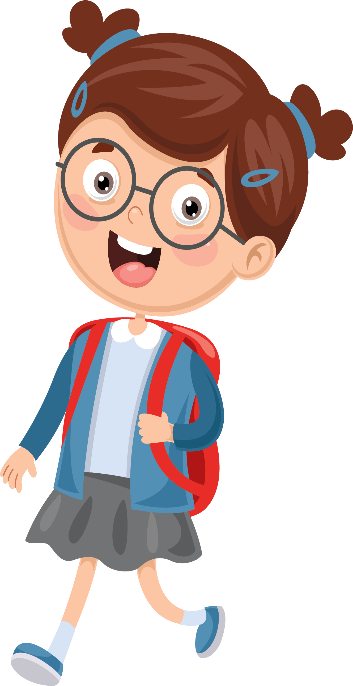 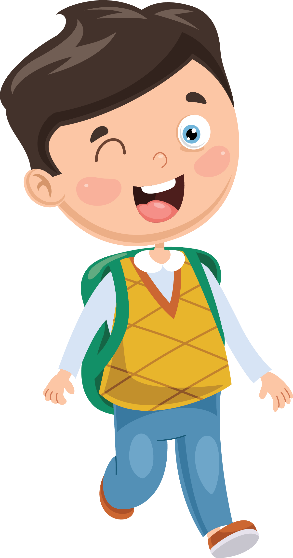 Link to Word Splash
[Speaker Notes: Procedure #3
Have students choose two or more of the words that connect with stewardship.]
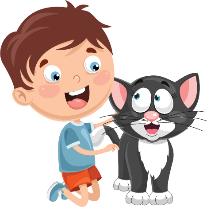 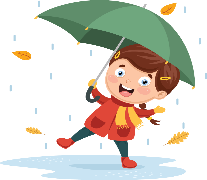 Key Terms
[Speaker Notes: Procedure #4
Students will create synonyms for the key terms. Students will share out so that you can determine their understanding.]
How can you be a steward in your everyday life?
[Speaker Notes: Procedure #6]
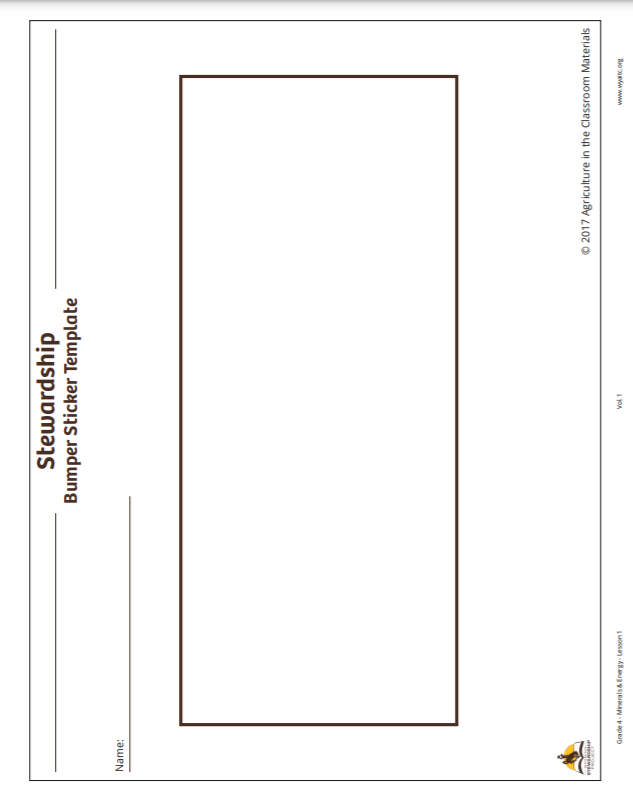 Create your 
Stewardship 
Bumper sticker.
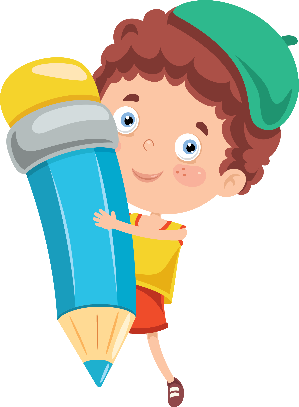 Link to Template
[Speaker Notes: Procedure #5/Assessment
Students create a bumper sticker using words and images from the lesson.]
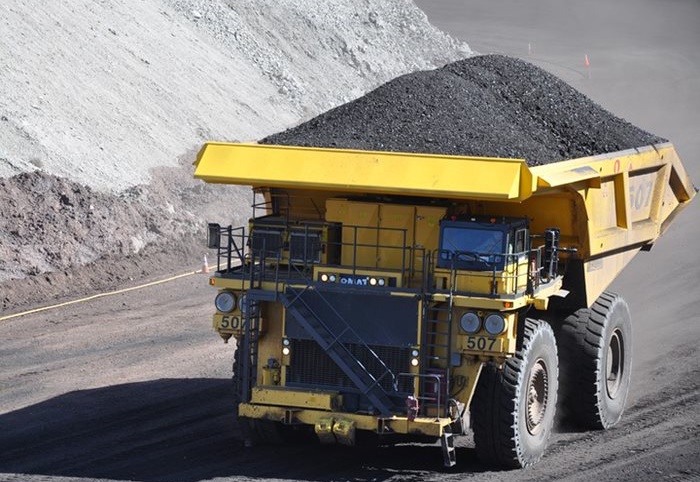 What did we learn from today’s challenge?
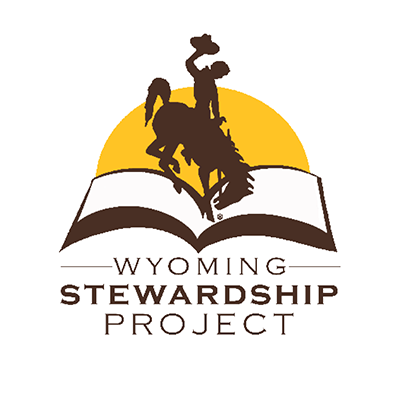 [Speaker Notes: Provide the students an opportunity to explain their learning.]